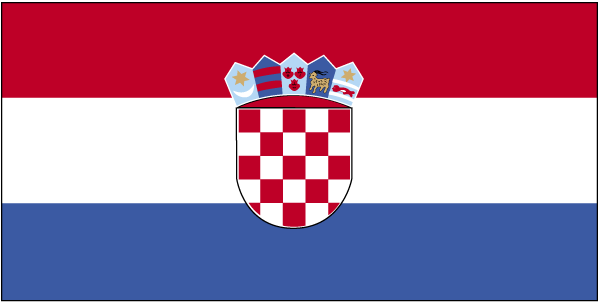 hrvaška
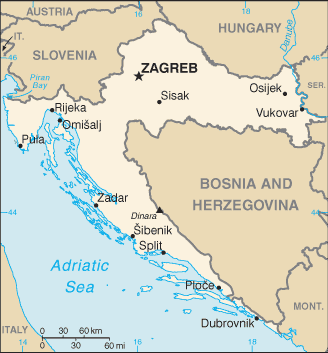 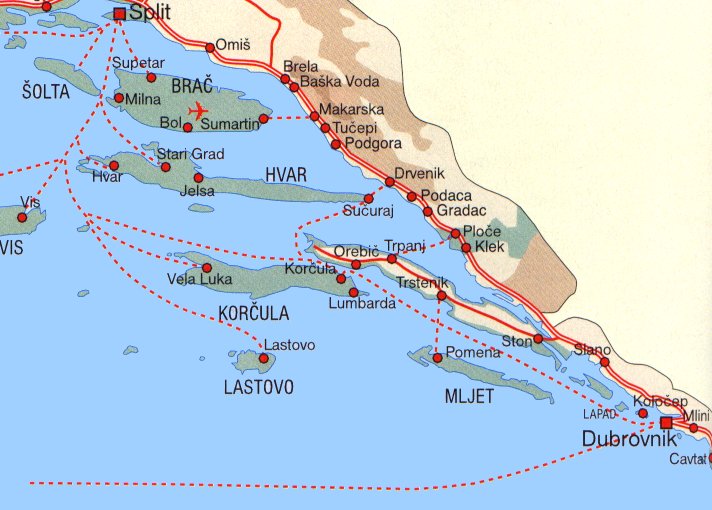 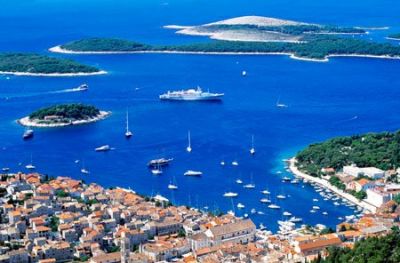 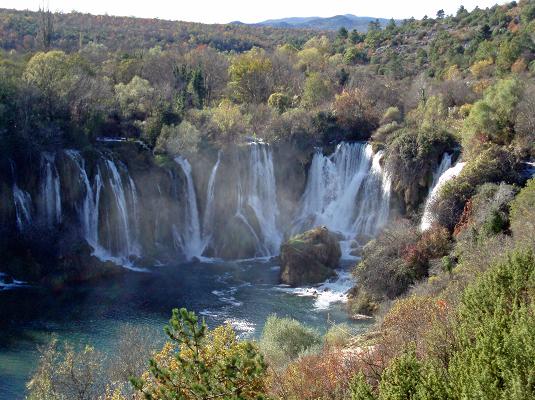 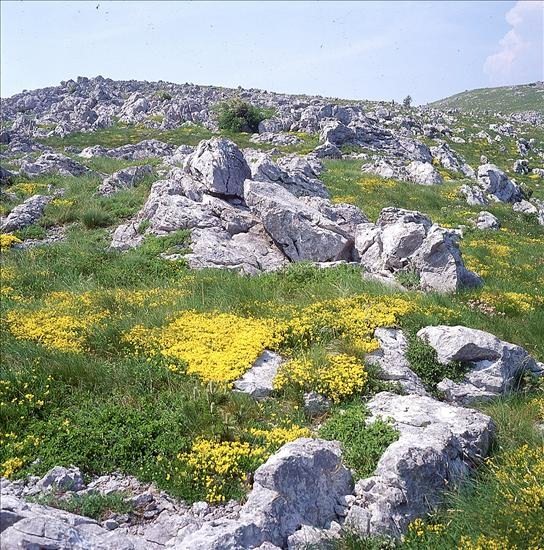 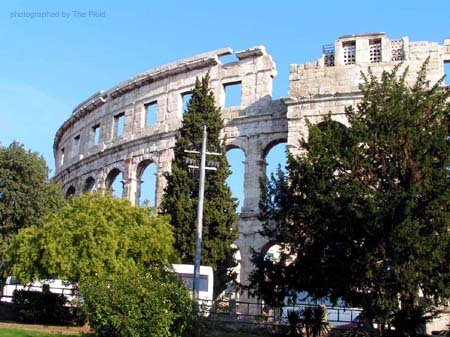 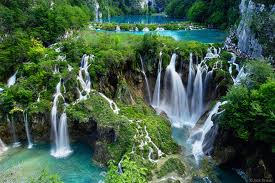 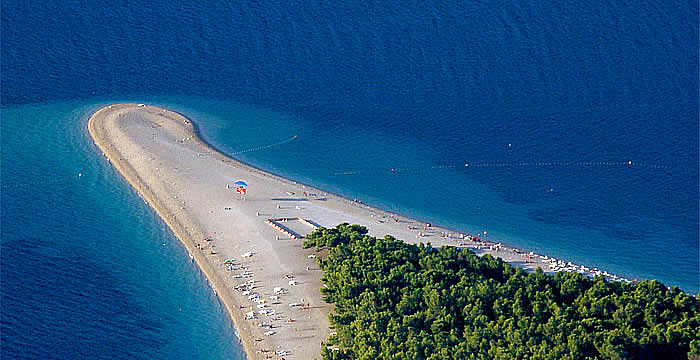 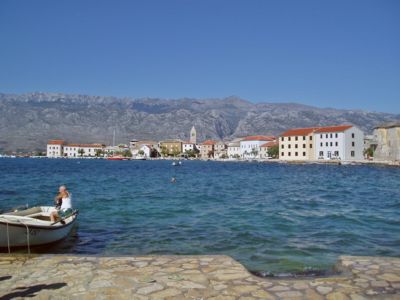